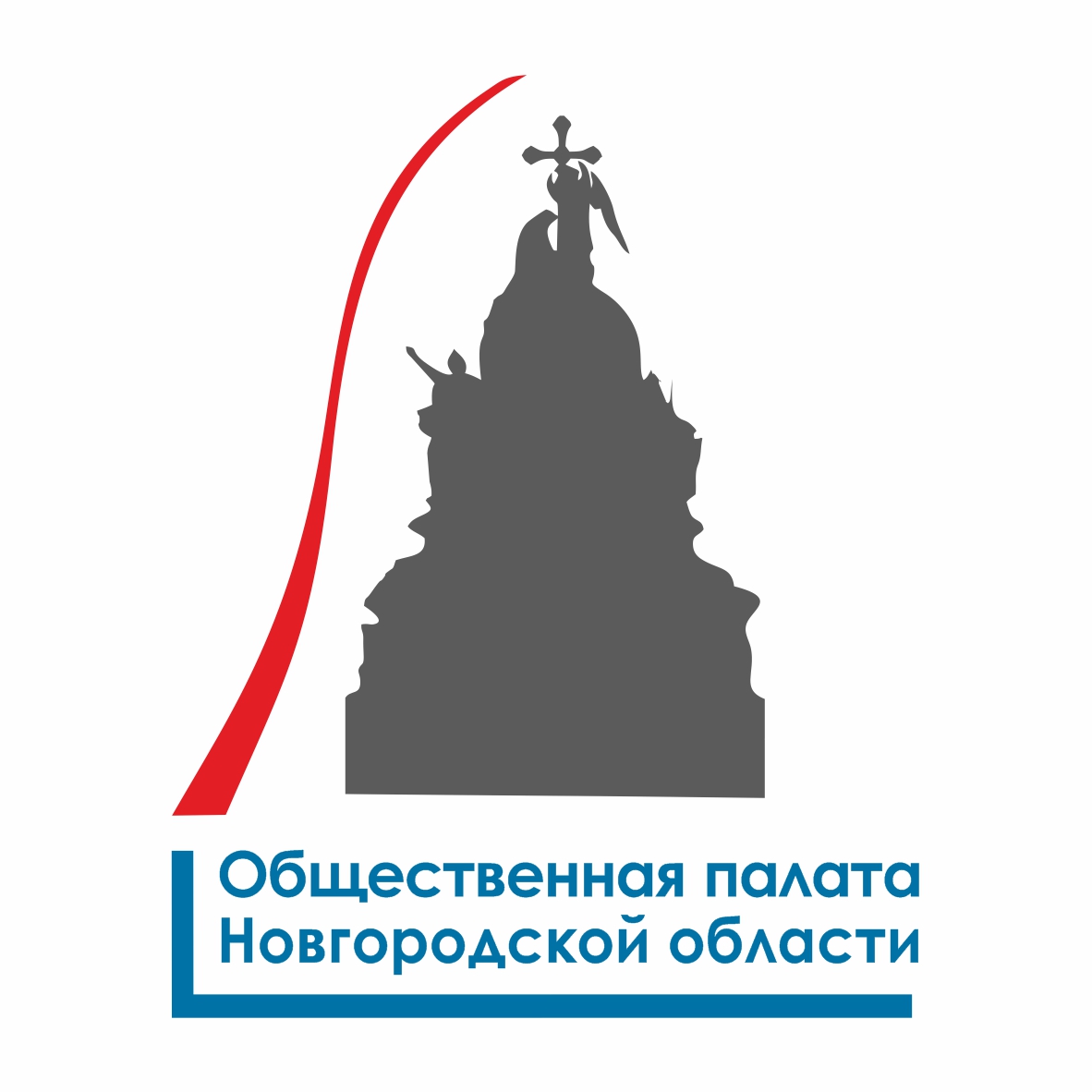 Общественная палата Новгородской области
Общественное наблюдение за выборами
на территории Новгородской области 
в 2022 году
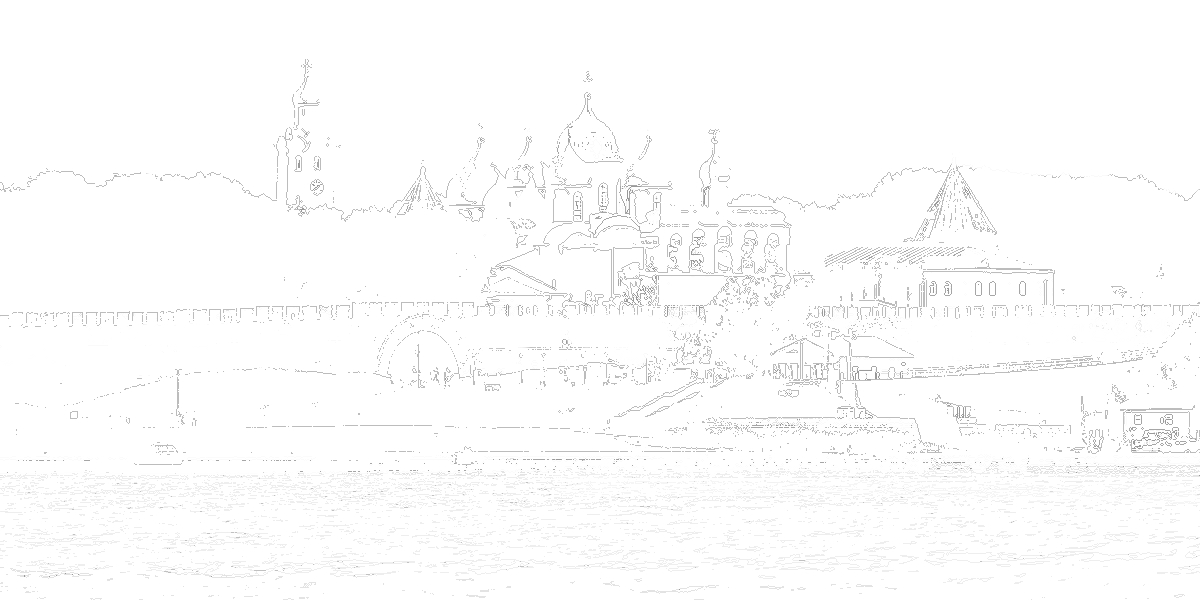 Институт общественного наблюдения
2
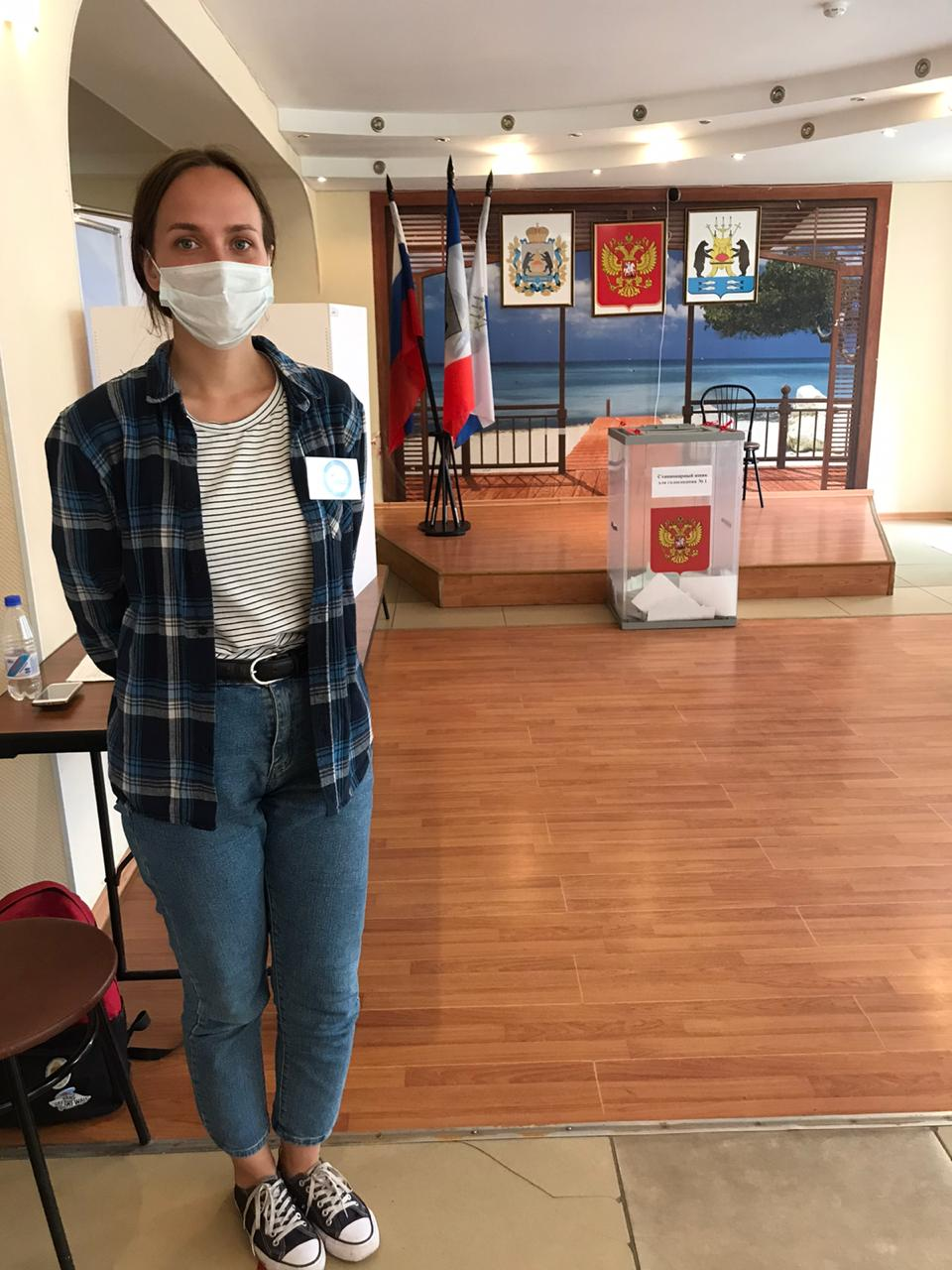 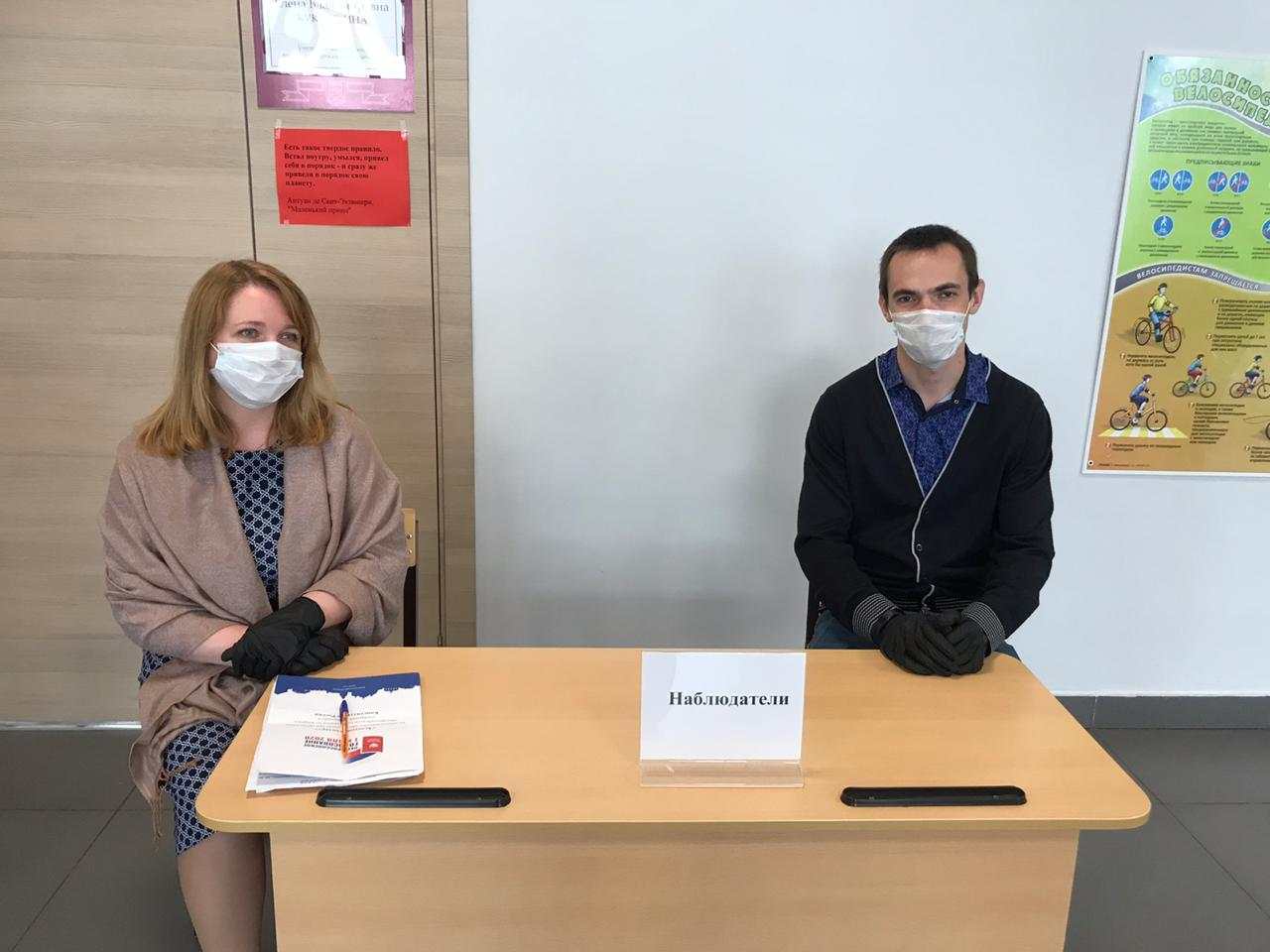 В 2022 году Общественной палатой Новгородской области на все избирательные участки региона были направлены более 500 наблюдателей
«Золотой стандарт»
3
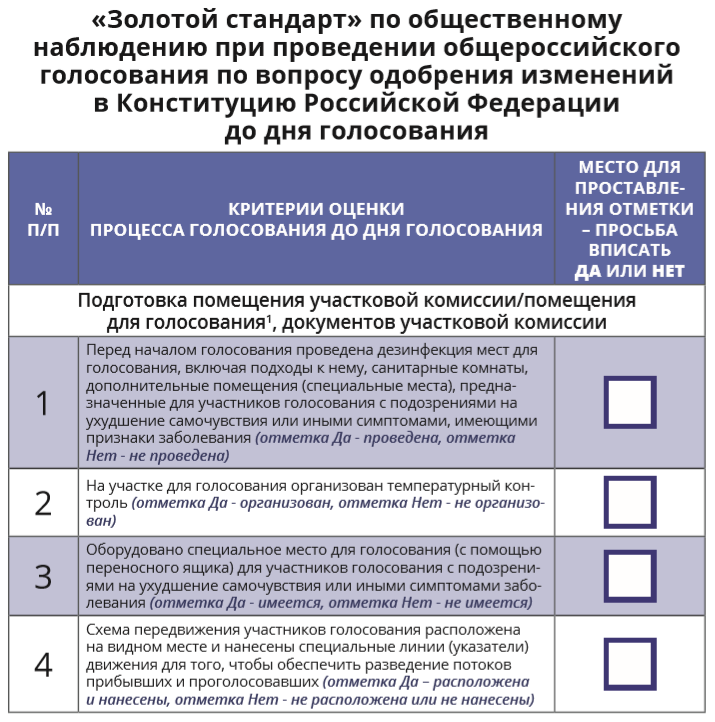 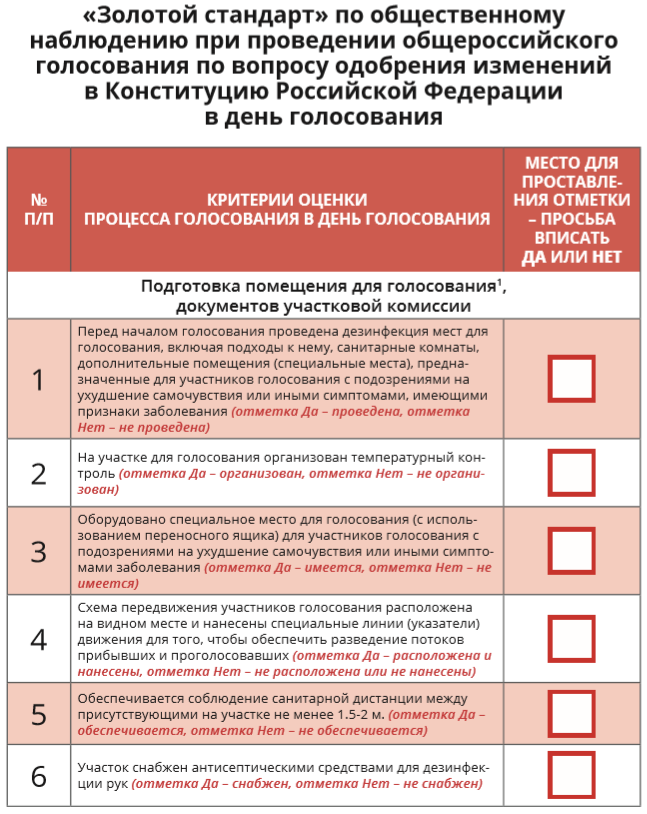 Обучающие семинары кандидатов в общественные наблюдатели
4
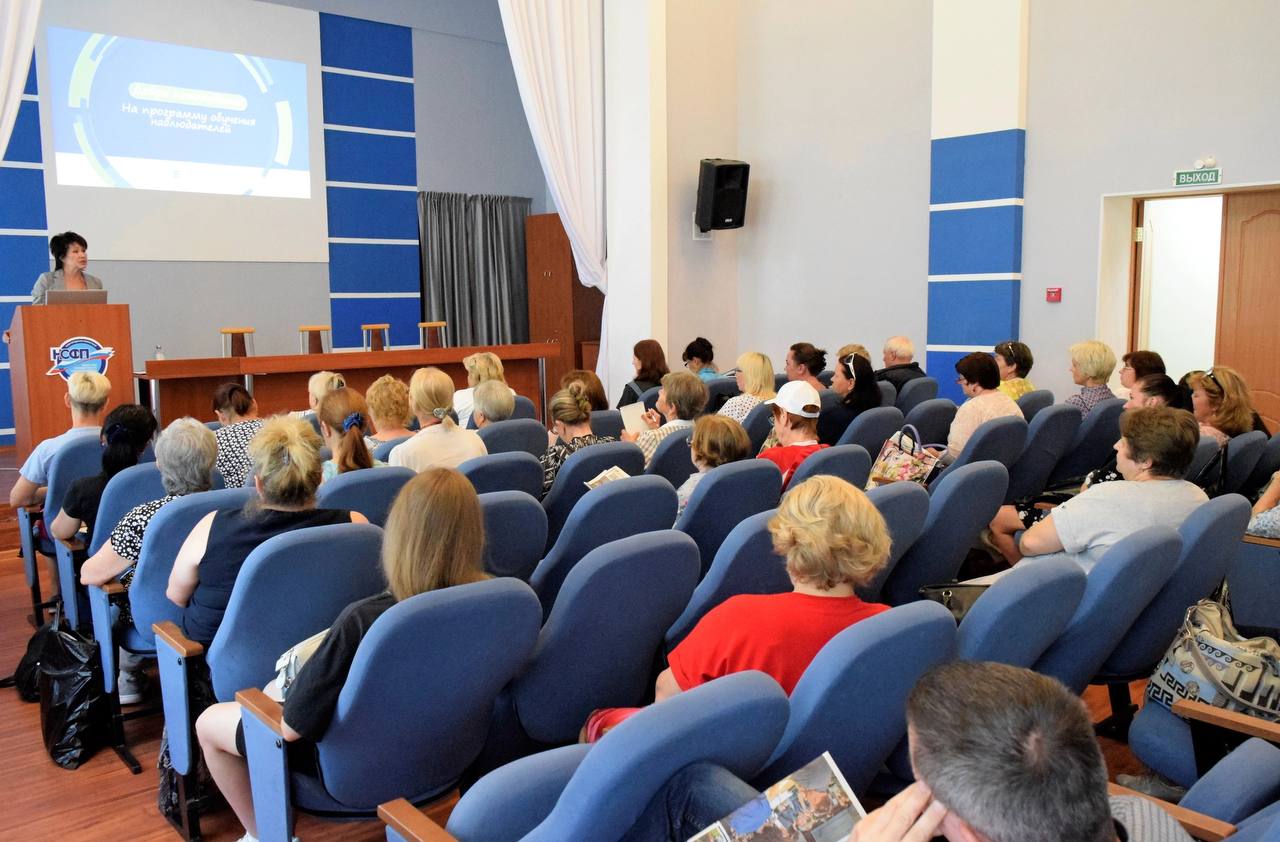 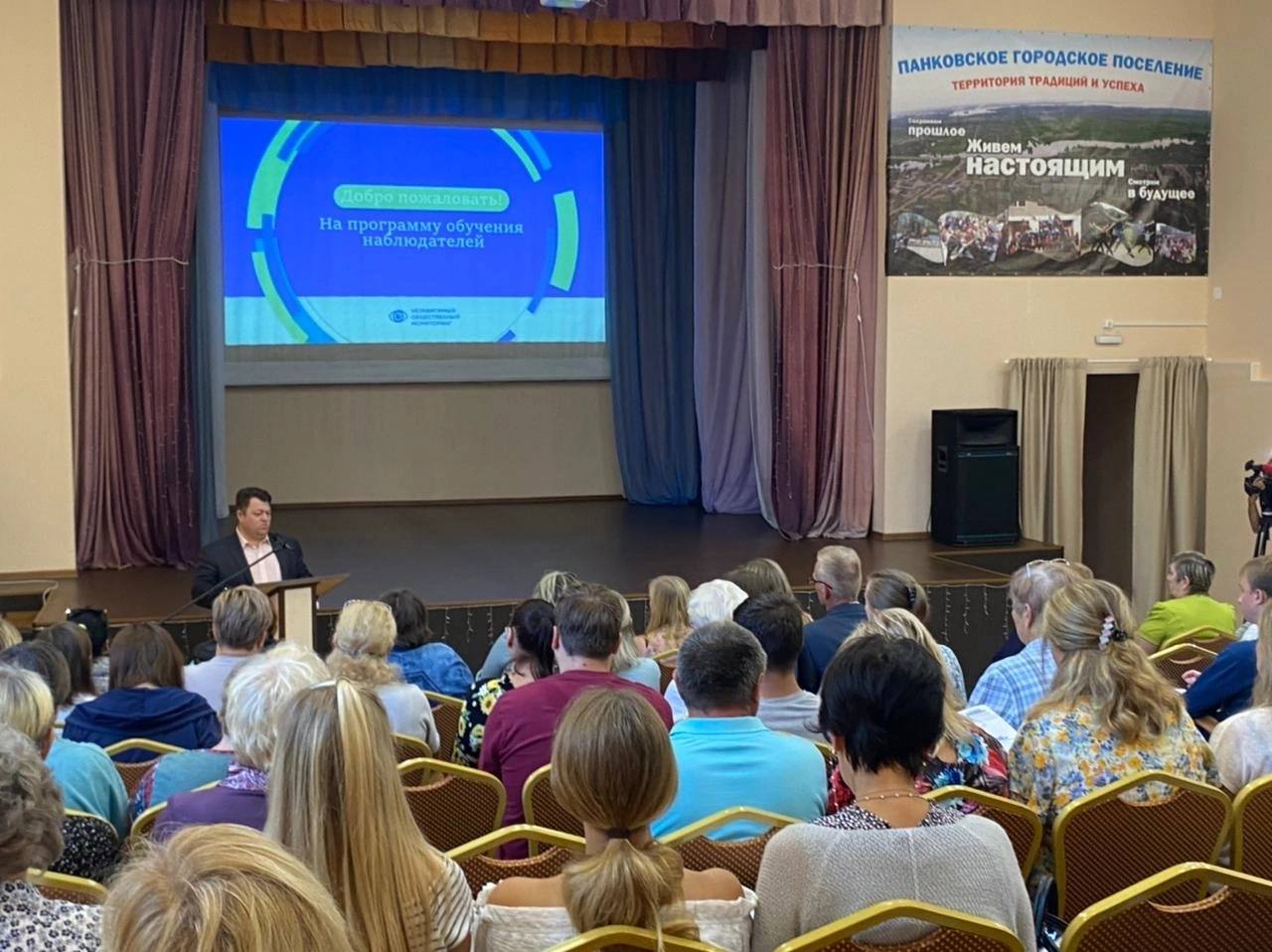 Обучения кандидатов в общественные наблюдатели проводила команда из 16 преподавателей
Обучение прошли 1197 кандидата в общественные наблюдатели
Осуществляли наблюдение 542 наблюдателя (на УИК и ТИК)
В целях обеспечения участия представителей гражданского общества в наблюдении за выборами было заключено 8 Соглашений о сотрудничестве с общественными организациями, в том числе 2 с региональными отделениями политических партий.
Центр общественного наблюдения
5
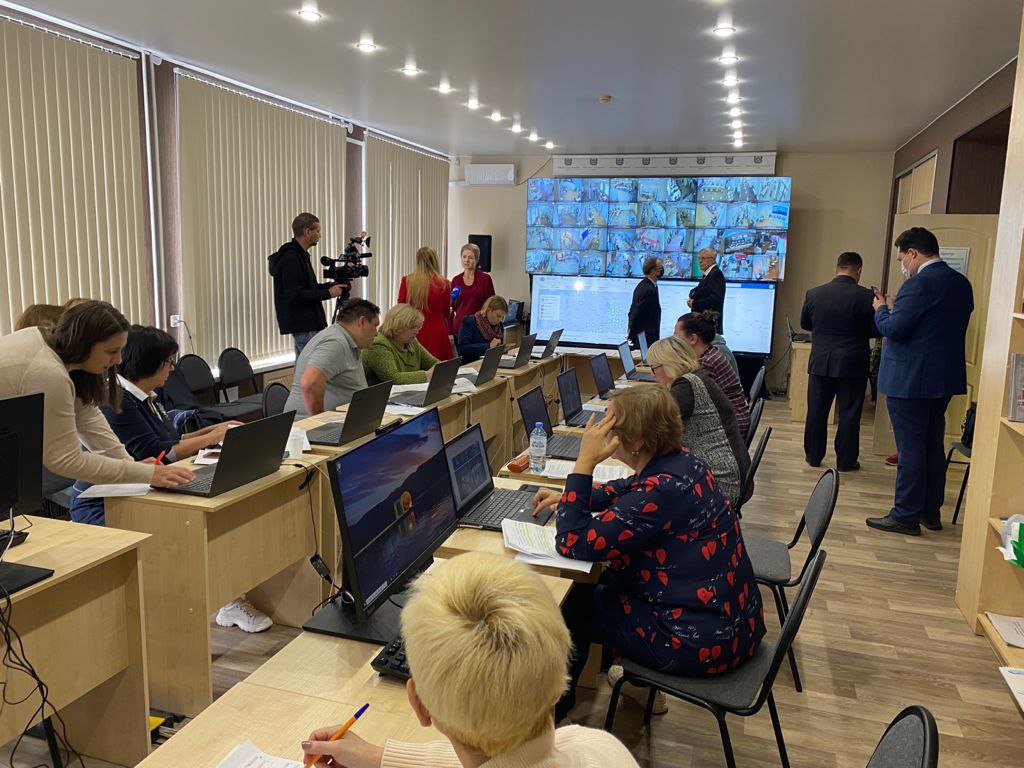 Общественная палата Новгородской области
6
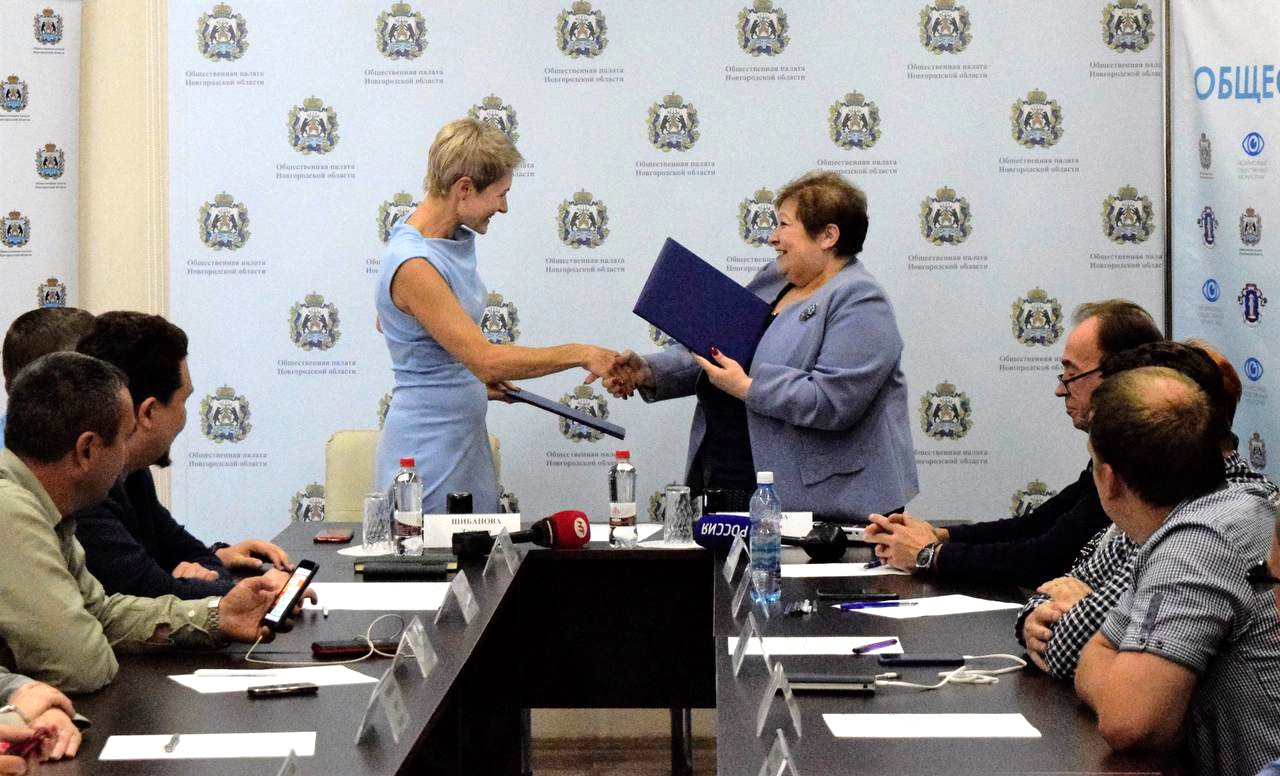 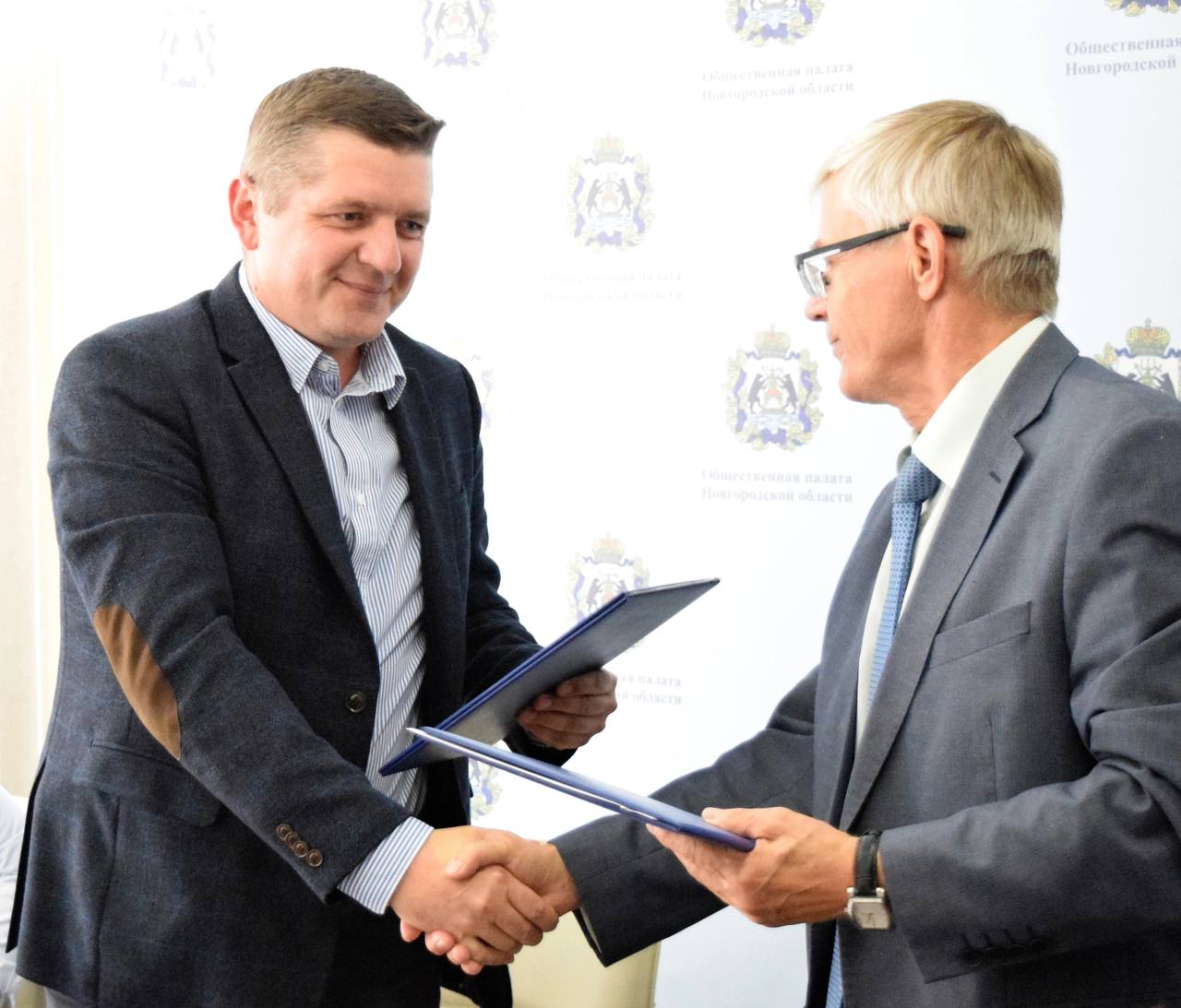 Общественной палатой Новгородской области заключены соглашения с:

Избирательной комиссией Новгородской области
Уполномоченным по правам человека в Новгородской области
Общественной наблюдательной комиссией Новгородской области